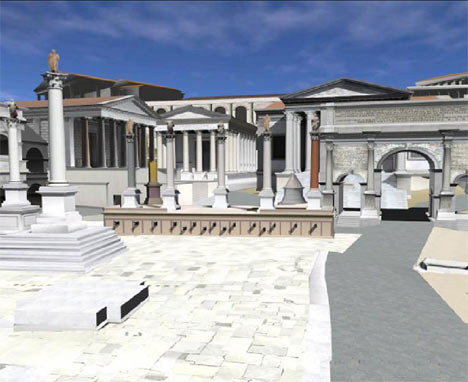 Древнейший Рим.
ЦЕЛИ УРОКА:
1. Познакомиться:
 с географическим положением и природными условиями Рима;
с легендой об основании Рима.
	2. Узнать:
 чем занимались первые жители Рима;
как и кем управлялся Рим в древнейший период.
ПЛАН УРОКА:
1. Географическое положение и природные условия Древнего Рима.
2. Легенда об основании Рима.
3. Город на семи холмах.
4. Управление  Древнейшим Римом.
Задание на урок:
Почему Эллада основала много колоний за морем, а города-государства Италии не имели заморских колоний?
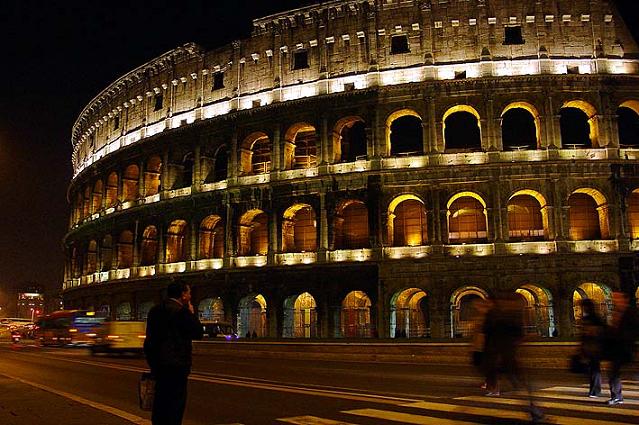 Физкультминутка
Физкультминутка
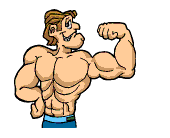 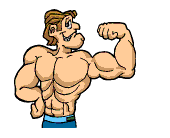 Физкультминутка
Для начала мы с тобой
Крутим только головой.
Корпусом вращаем тоже.
Это мы, конечно, можем.
Напоследок потянулись
Вверх и в стороны. Прогнулись.
От разминки раскраснелись
И на место снова сели.
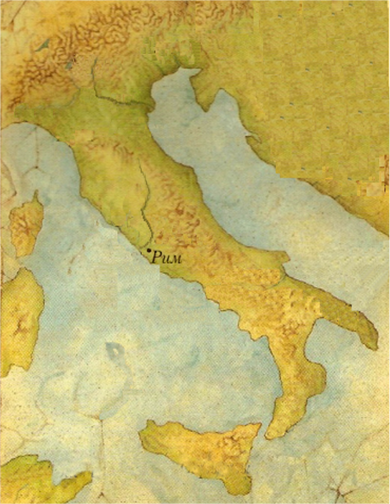 Географическое положение
     и природные условия 
          Древнего Рима
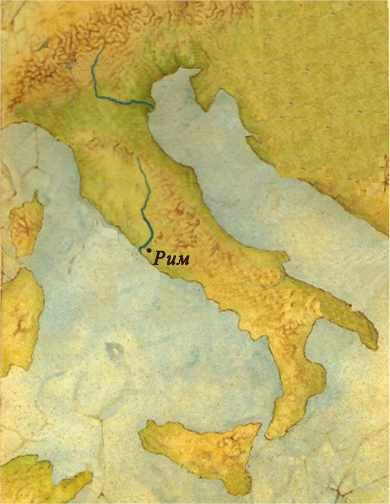 Как называется полуостров, на котором находится Рим?
горы Альпы
р. По
Какое море располагается 
к северо-востоку от полуострова?
Какое море располагается 
к юго-западу от полуострова?
Адриатическое море
Как называется остров на юге
от Аппенинского полуострова?
Аппенинский полуостров
р. Тибр
Аппенинские горы
Как называется река,
на которой находится Рим?
Какая самая полноводная река
на Аппенинском полуострове?
Тирренское море
Какие горы защищают 
Апеннинский полуостров с севера?
Как называются горы, пересекающие
полуостров с севера на юг?
о. Сицилия
Далее
Итак,
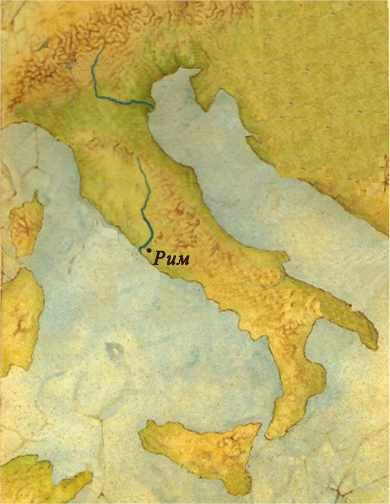 Рим расположен на Аппенинском полуострове в Средиземноморье
горы Альпы
р. По
На севере страны находятся горы Альпы
На востоке полуостров омывается Адриатическим морем, отделяющим его от Греции
Адриатическое море
Аппенинский полуостров
р. Тибр
На юге находится остров Сицилия
Аппенинские горы
На западе полуостров омывается Тирренским морем
Тирренское море
По всей территории полуострова тянется гряда Аппенинских гор
В центральной части полуострова течет река Тибр
о. Сицилия
На севере полуострова течет река По
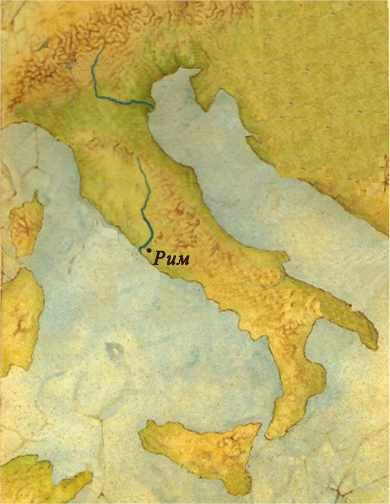 Опишите, где располагался Рим
?
Аппенинский полуостров
р. Тибр
Рим расположен 
в центре Апеннинского полуострова, 
на левом берегу Тибра, вблизи Тирренского моря.
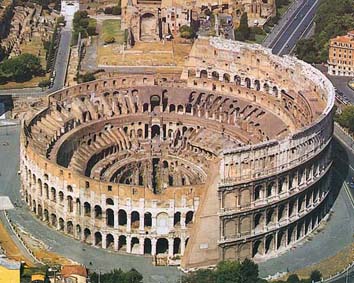 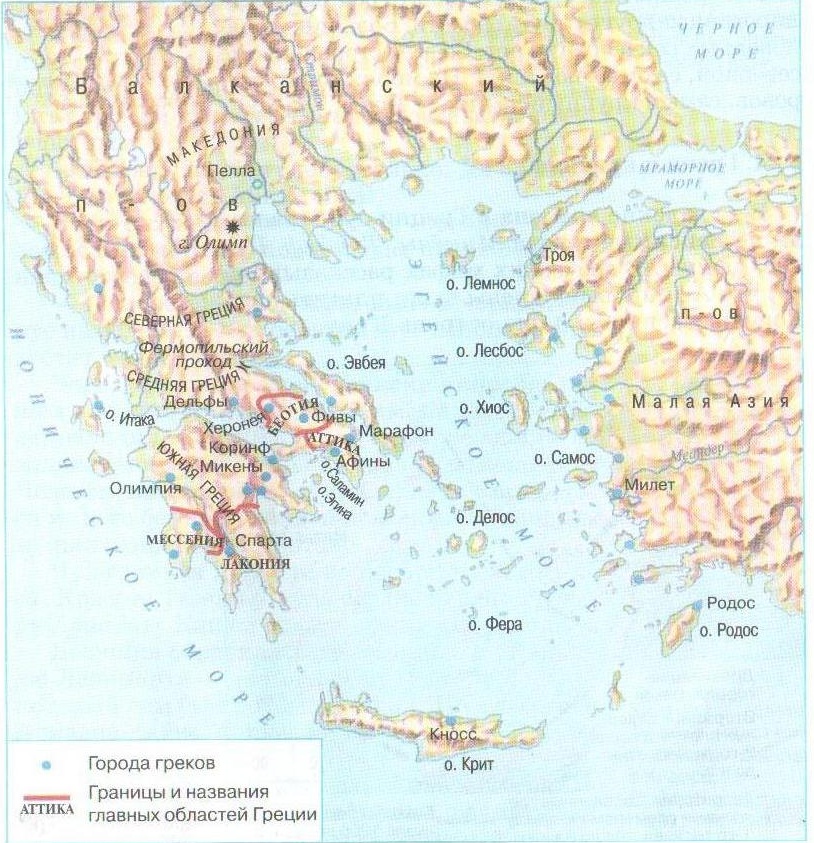 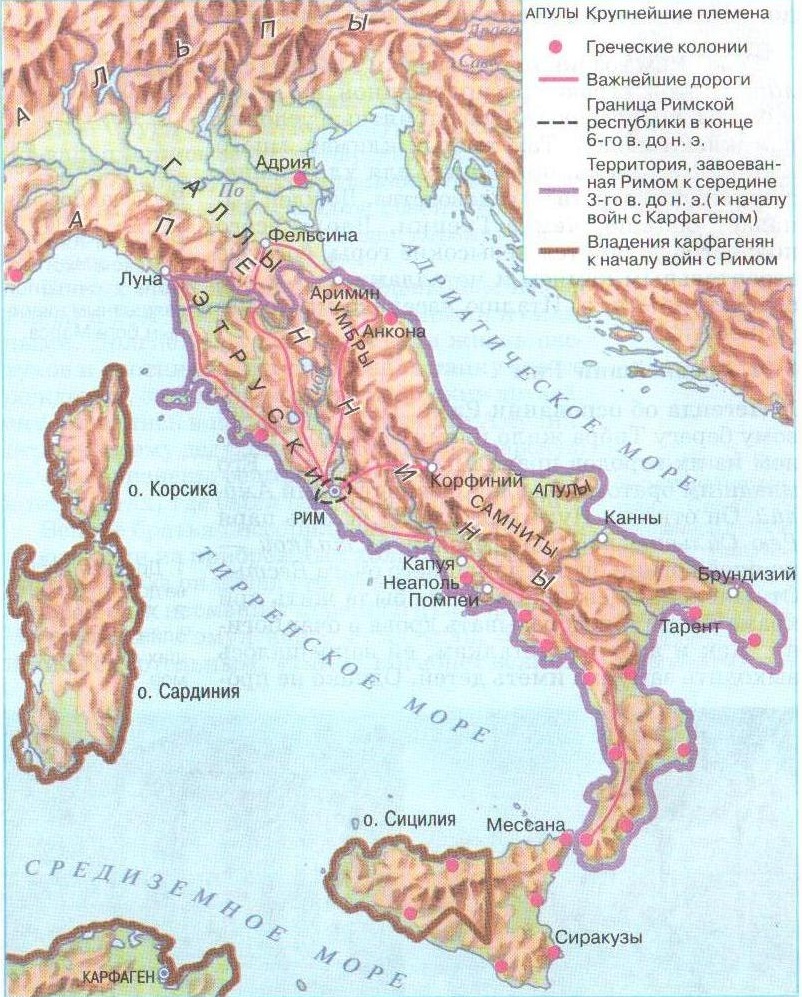 Легенда 
об основании 
        Рима
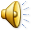 Весталка –жрица богини Весты, 
                    хранительница  семьи, дома.
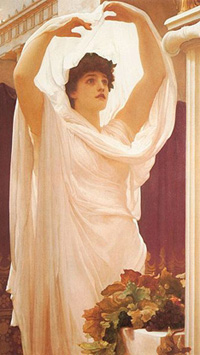 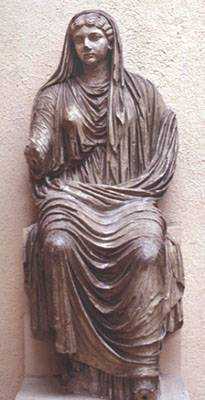 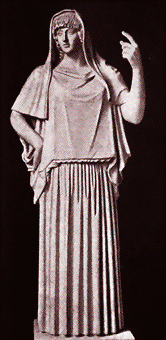 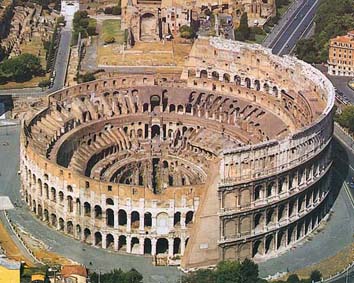 Храм Весты.
 Современное состояние.
Храм Весты. 
Современное состояние.
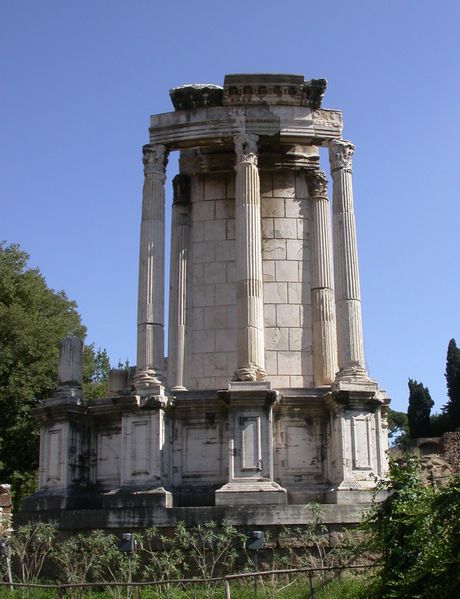 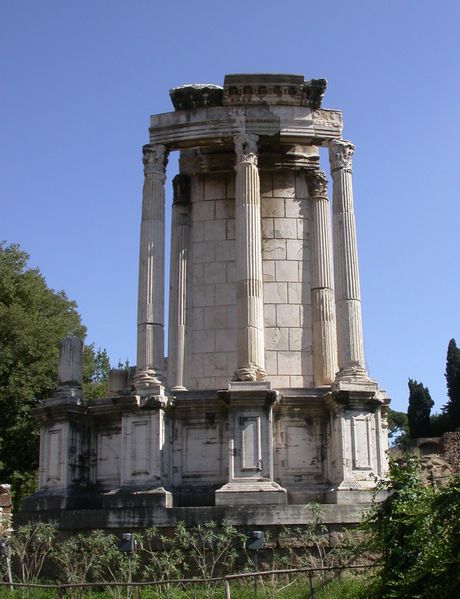 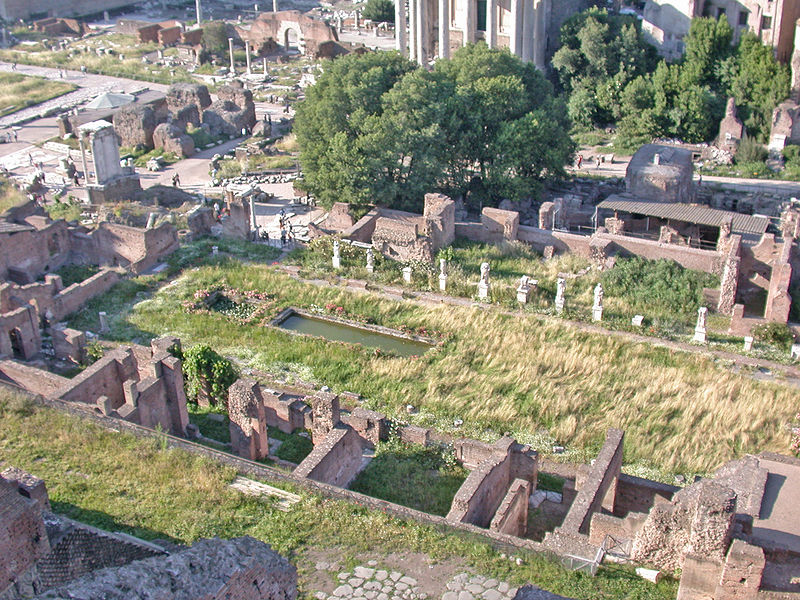 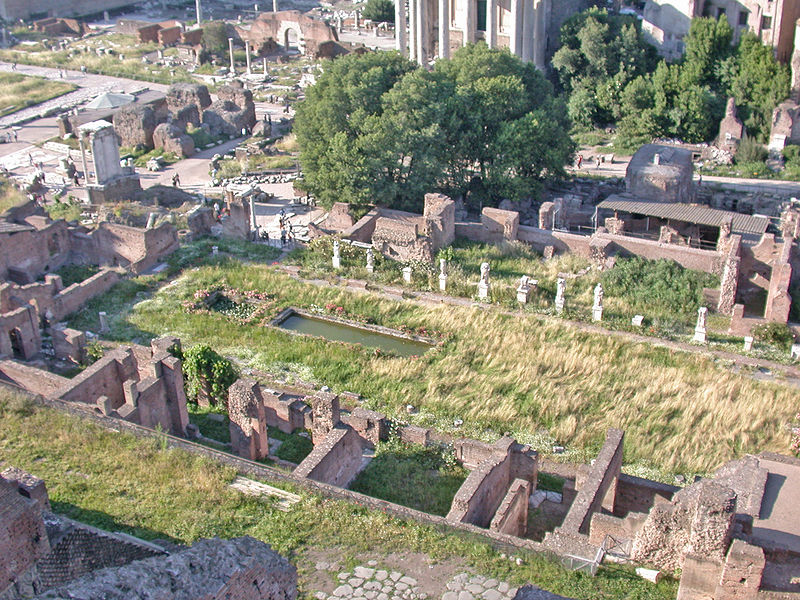 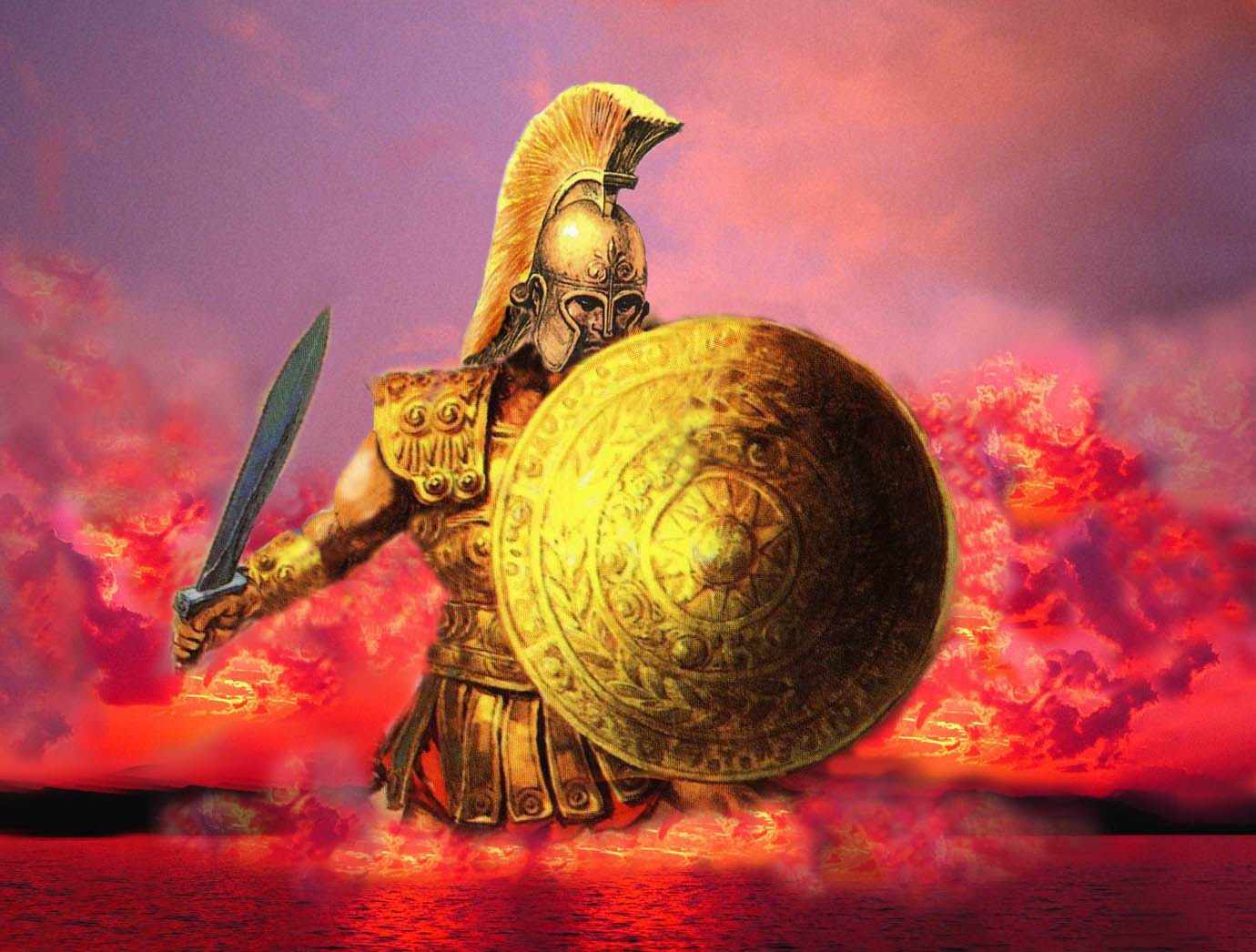 Римский бог войны.
МАРС
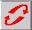 Поединок Ромула и Рема.
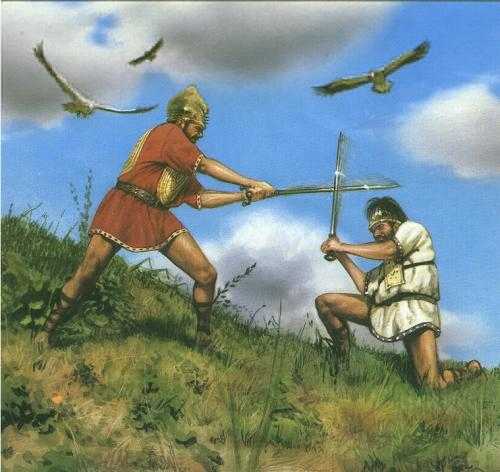 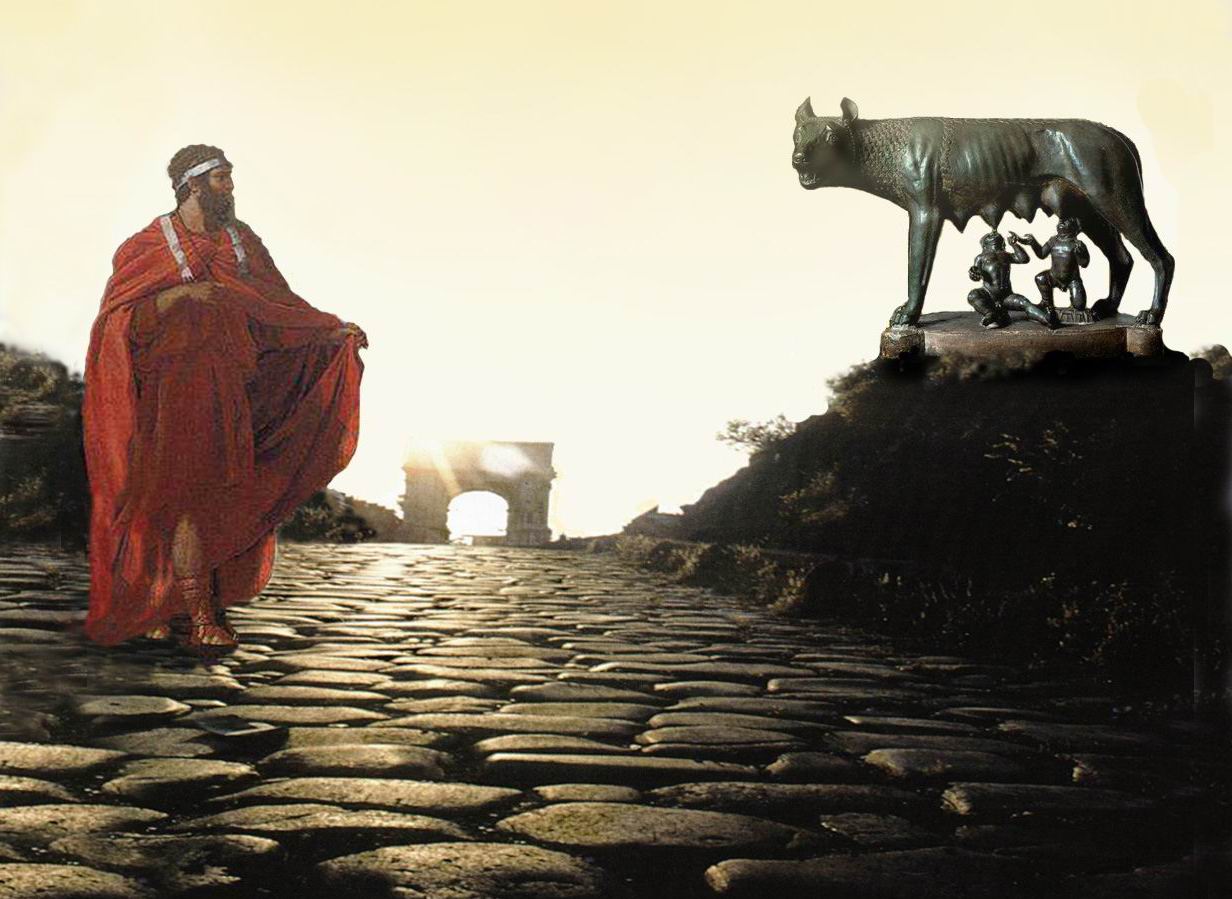 РОМУЛ
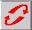 Ликторы – охрана Римского царя.
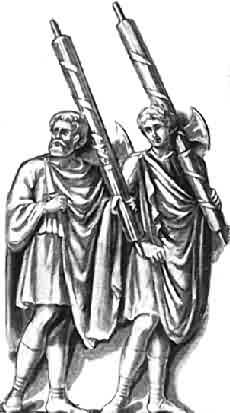 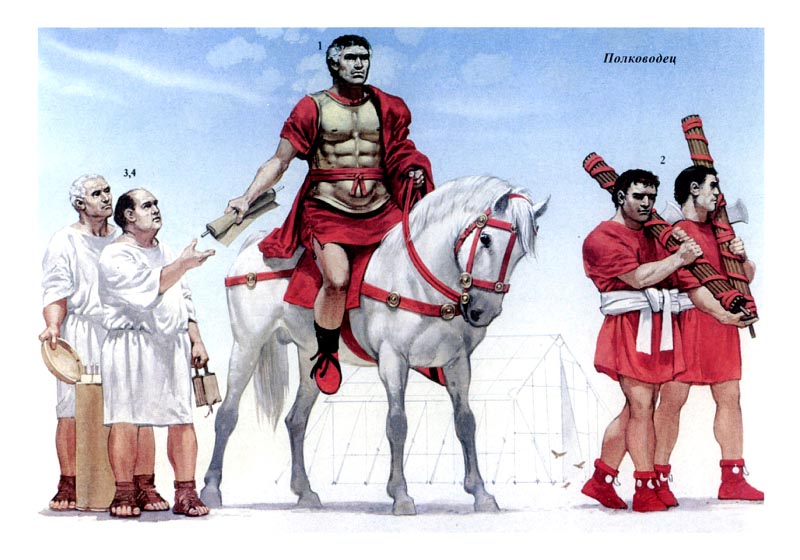 Рассмотрите слайд. 
		Как вы считаете, для чего ликторам связка прутьев и топор?
Физминутка 
для глаз
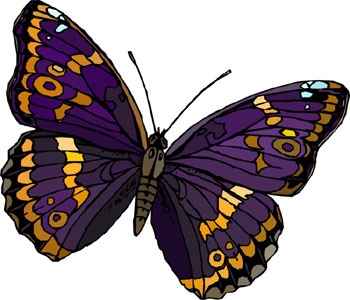 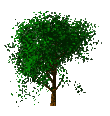 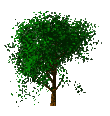 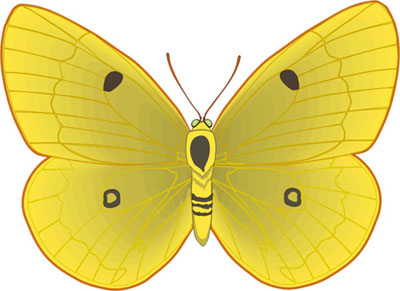 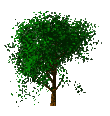 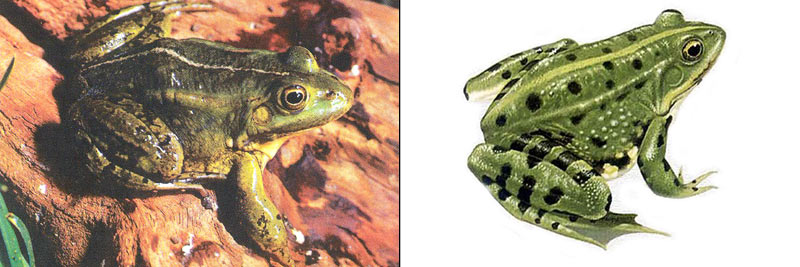 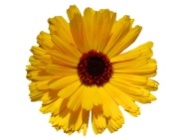 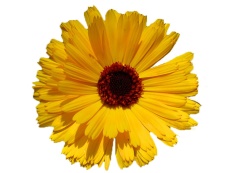 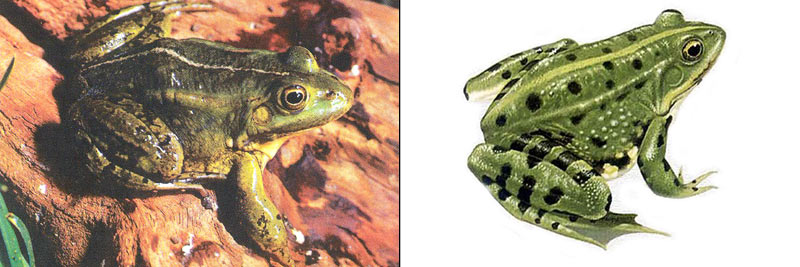 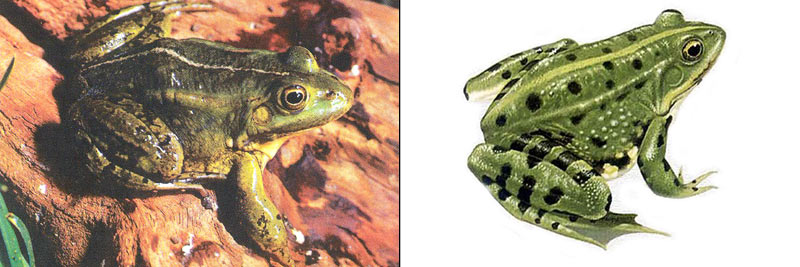 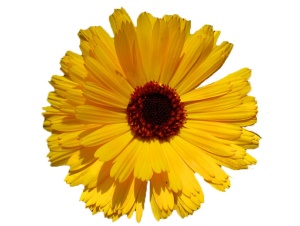 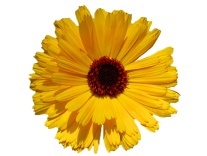 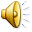 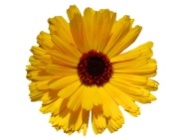 Город
на семи холмах
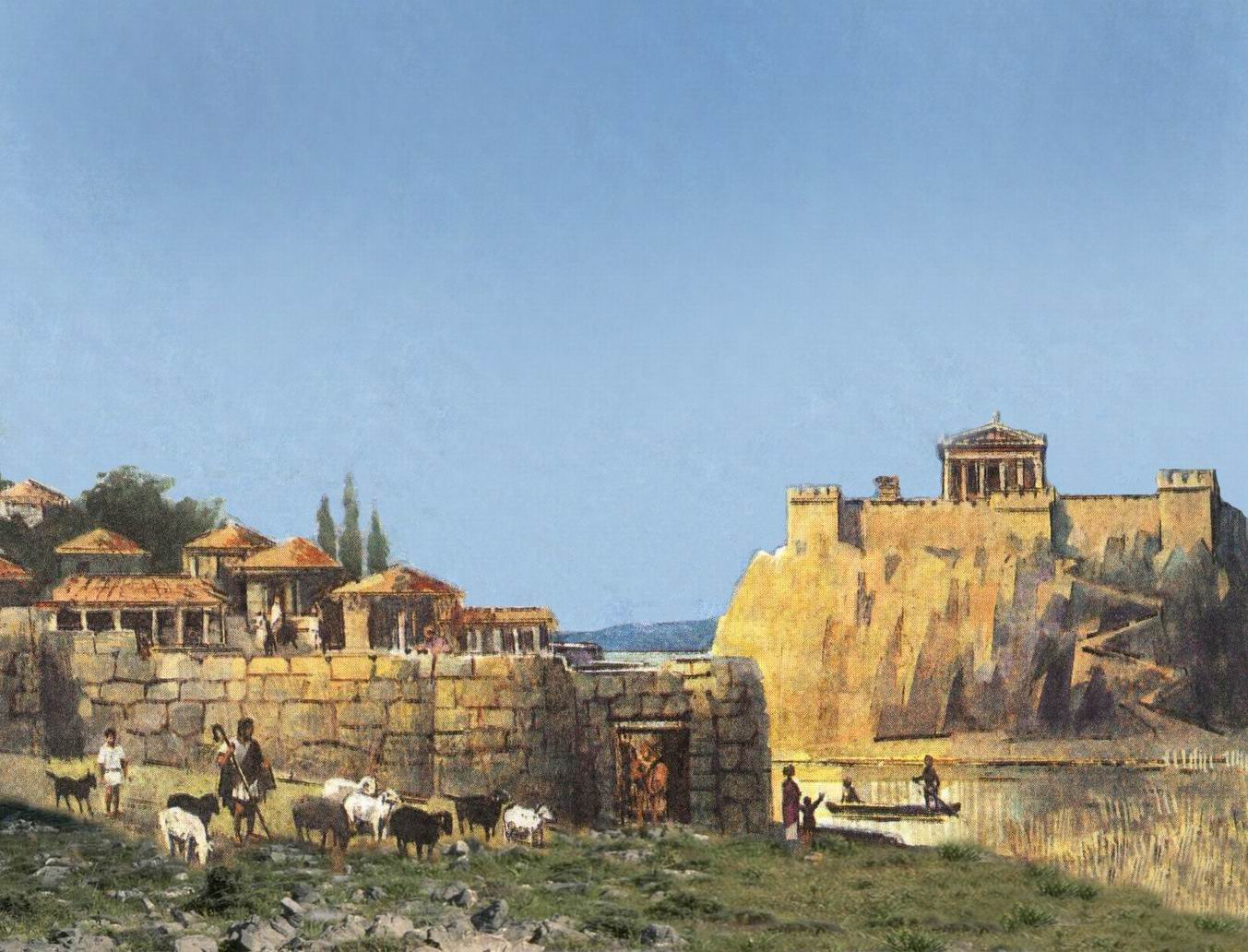 753 г. до н. э.
Основание Рима.
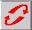 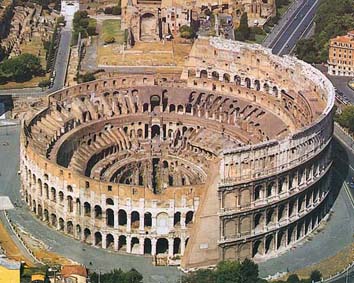 Решите задачу:
Сейчас 2017 год.
Рим основан в 753 году до н. э.
Официальной датой основания города Трубчевска считается 975 год. 
По ленте времени ответьте на три вопроса:
1. Сколько лет сейчас Риму?
2. Сколько лет городу Трубчевску?
3. На сколько лет Трубчевск младше Рима?
до н.э.
н.э.
753 г. до н.э.
       Рим
975 г.Трубчевск
2017
 год
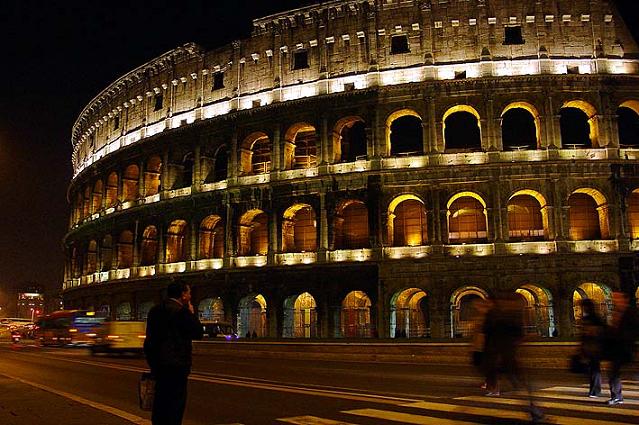 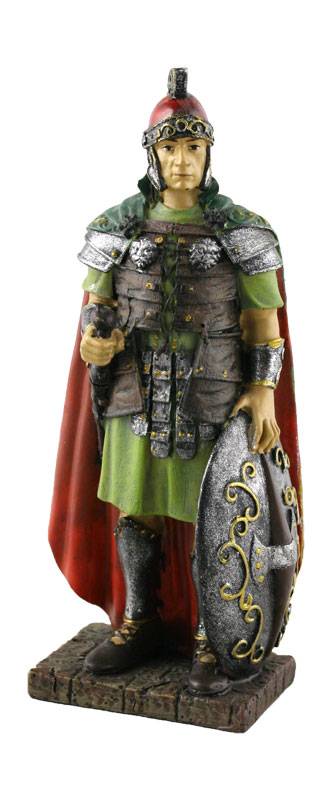 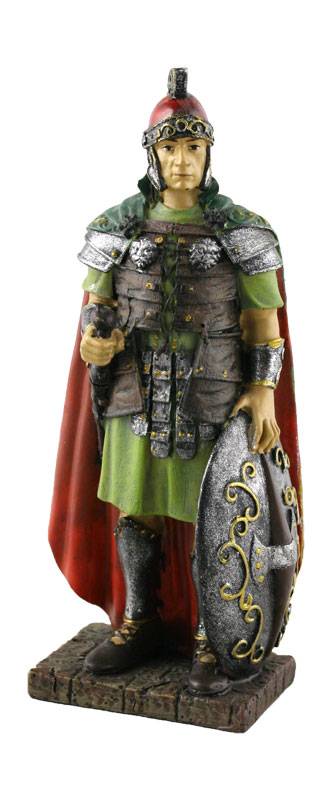 В результате постоянных войн с соседними городами римляне расширяли подвластную территорию.
В результате постоянных войн с соседними городами римляне расширяли подвластную территорию.
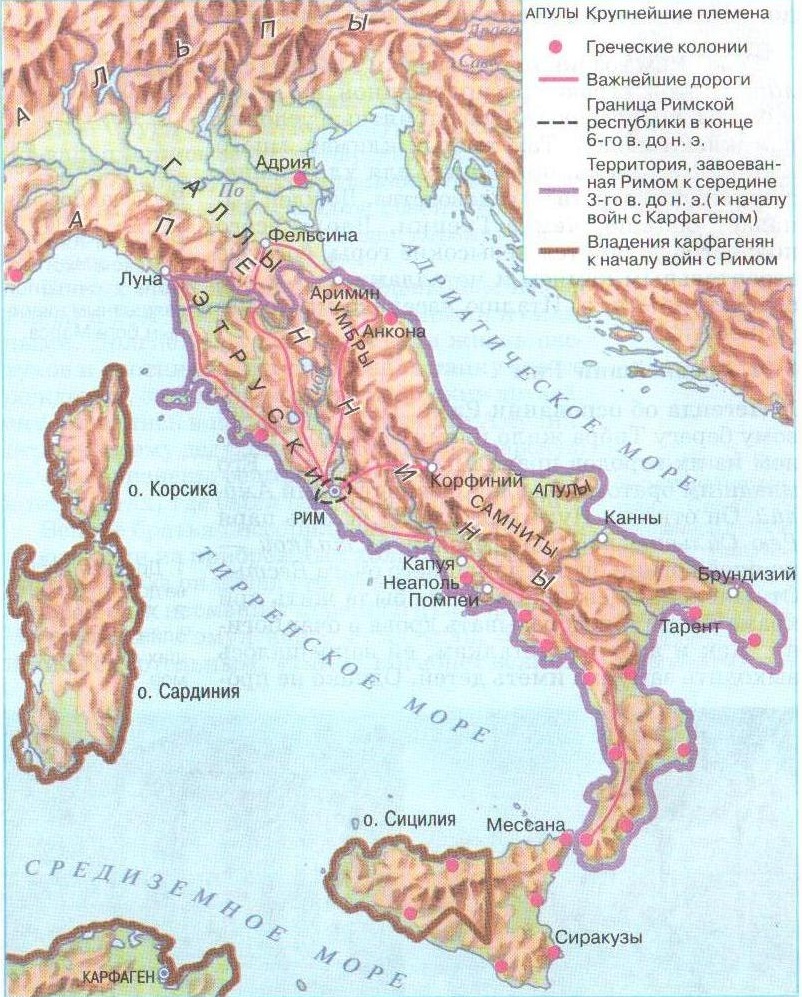 Управление 
Древнейшим Римом
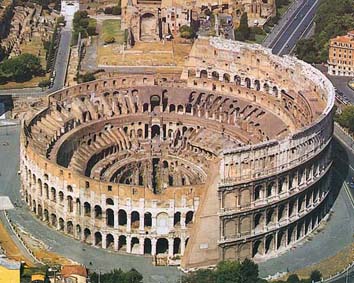 Население Рима.
Патриции
Плебеи
Коренные жители Рима.
Переселенцы из других областей Италии.
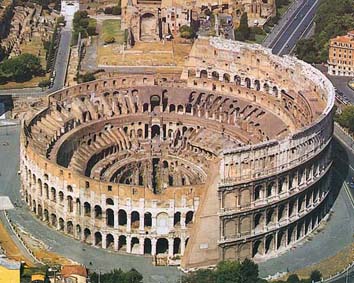 Управление Римом.
Сенат
Совет старейшин родов.
Народное собрание
Мужчины – патриции
?
?
?
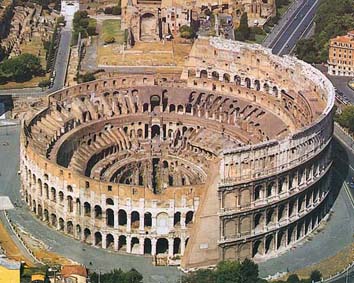 Задание на урок:
Почему Эллада основала много колоний за морем, а города-государства Италии не имели заморских колоний?
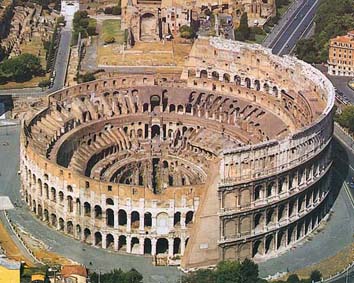 Ответы:
Оценки:
1. 4.
2. 1.
3. 2.
4. 2.
5. 2.
6. 1.
7. 4.
8. 2.
9. 1.
«5» – 0 ошибок.
«4» – 1-2 ошибки.
«3» – 3-4 ошибки.
«2» – более 5 ошибок.
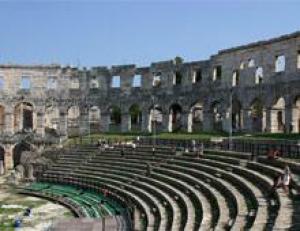 Домашнее задание.
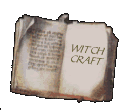 § 44, вопросы, Составить сравнительную таблицу «Древняя Греция и Рим в ранний период»
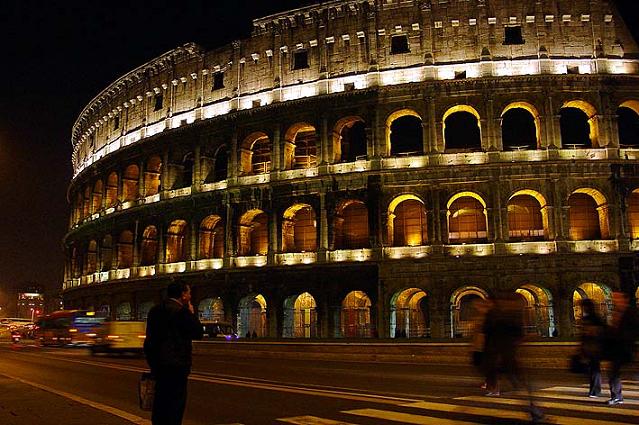 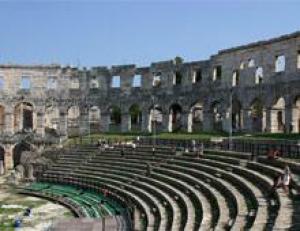 Исторический диктант.
Рим находится на Балканском полуострове, который имеет форму треугольника.
  Страна, где появилось римское государство называется Италией.
  В Италии были неблагоприятные природные условия.
  Горы были непроходимые, реки мелкие и непригодные для орошения полей.
  В древнейший период Рим управлялся стратегами и царём.
  Первым царём был по легенде Рем, а последним Сервий Тулий.
  Жители Рима делились на патрициев и плебеев.
  Плебеи были полноправными, а патриции являлись переселенцами и не имели прав.